8) Modelling in Mechanics
8.1) Constructing a model
Chapter CONTENTS
Your turn
Worked example
8.2) Modelling assumptions
Chapter CONTENTS
Your turn
Worked example
List assumptions you would make to create a simple model of:
The motion of a golf ball after it is hit









The motion of a suitcase on wheels being pulled along a path by its handle
List assumptions you would make to create a simple model of:
The motion of two objects of different masses connected by a string that passes over a pulley








The motion of a child on a sledge going down a snow-covered hill
Model the golf ball as a particle. Ignore the effects of air resistance. Ignore the rotational effect of any external forces acting on it.








Model the suitcase and handle as a single particle, consider the path to be smooth, and ignore friction between the wheels and their holdings.
8.3) Quantities and units
Chapter CONTENTS
Your turn
Worked example
8.4) Working with vectors
Chapter CONTENTS
Your turn
Worked example
Convert from scalar to vector form:
Convert from scalar to vector form:
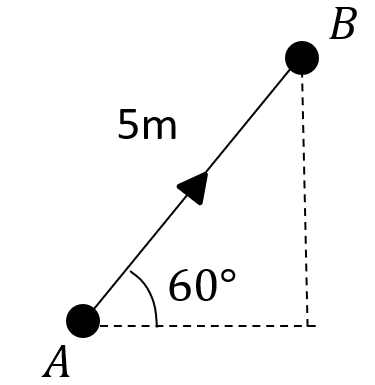 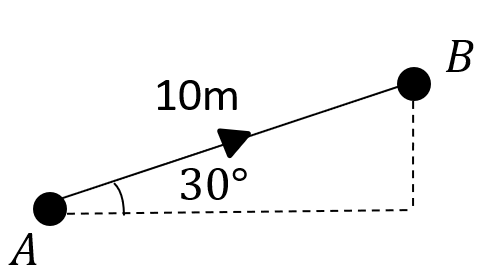 Diagrams/Graphs used with permission from DrFrostMaths: https://www.drfrostmaths.com/
Your turn
Worked example
Convert from scalar to vector form:
Convert from scalar to vector form:
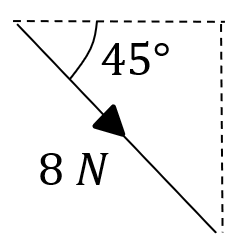 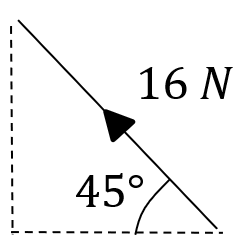 Diagrams/Graphs used with permission from DrFrostMaths: https://www.drfrostmaths.com/
Your turn
Worked example
Your turn
Worked example
Your turn
Worked example
Your turn
Worked example
Your turn
Worked example